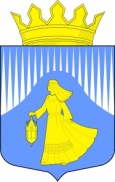 ИНВЕСТИЦИОННЫЕ ПАСПОРТ 
ЛОУХСКОГО МУНИЦИПАЛЬНОГО РАЙОНАРЕСПУБЛИКИ КАРЕЛИЯ
АДМИНИСТРАЦИЯ Лоухского муниципального района
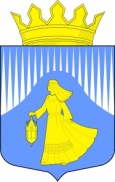 Лоухский муниципальный район
Приветствие
Представляем Вашему вниманию инвестиционный паспорт Лоухского муниципального района Республики Карелия. Мы придаем огромное значение экономической стабильности, повышению уровня и качества жизни населения, ставим перед собой задачу по проведению активной деятельности, направленной на привлечение инвесторов, способных реализовать перспективные проекты.
Потенциального инвестора к нам может привлечь неиспользованный природно – ресурсный потенциал. Район привлекателен по экологической чистоте и наличию лесных угодий. Территория обладает определенными разведанными и потенциальными ресурсами полезных ископаемых (слюда – мусковит, полевошпатовое сырье, строительный камень, кианитвые руды, глина и т.п.).
Мы намерены оказывать поддержку инвесторам, создавать благоприятные условия для реализации проектов и предложений, способствующих укреплению экономического потенциала муниципального района, развитию его инфраструктуры, повышению занятости и материального благосостояния его жителей.
Надеемся, что ваш искренний интерес к нашему муниципальному району положит начало плодотворному и взаимовыгодному сотрудничеству.
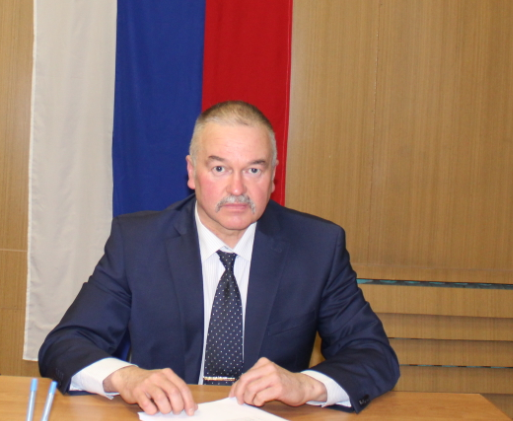 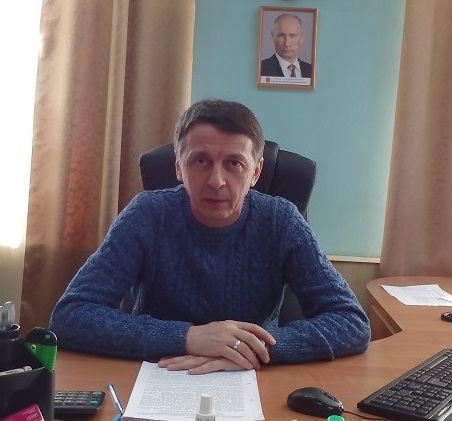 С.М.Лебедев
Глава администрации Лоухского муниципального района
Ю.А.Давыдов 
Глава Лоухского муниципального района
2
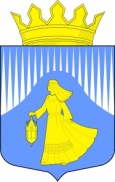 СОДЕРЖАНИЕ
Лоухский муниципальный район
3
ОБЩАЯ ИНФОРМАЦИЯ
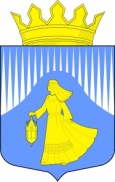 Лоухский муниципальный район
ГЕОГРАФИЧЕСКОЕ ПОЛОЖЕНИЕ
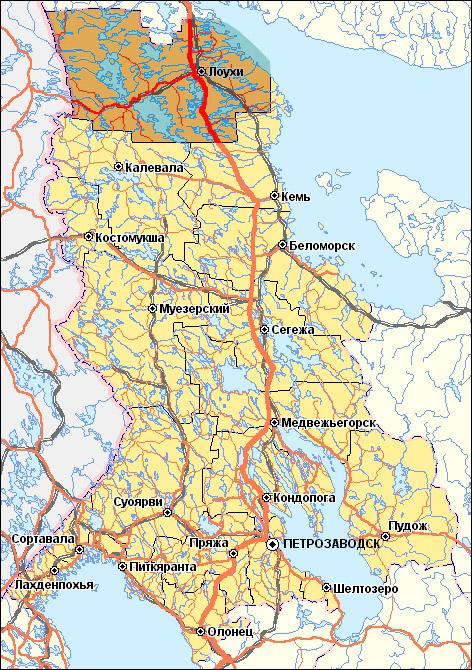 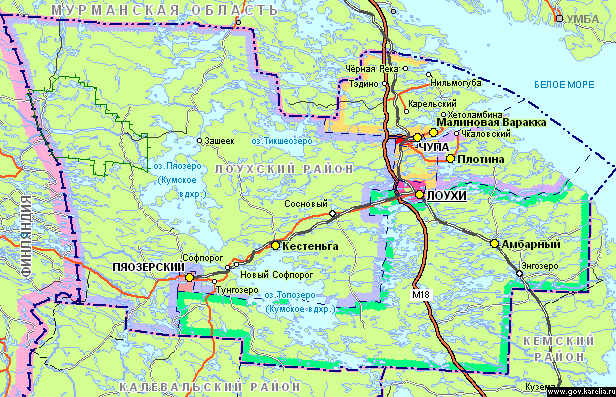 ГЕОГРАФИЧЕСКОЕ ПОЛОЖЕНИЕ
Лоухский район расположен в северной части Республики Карелия, граничит на юге с Кемским и Калевальским районами, на севере – с Мурманской областью, на западе - с Финляндией, на востоке граница района проходит по Белому морю.
АДМИНИСТРАТИВНО-ТЕРРИТОРИАЛЬНОЕ ДЕЛЕНИЕ
Район включает в себя: 3 городских и 4 сельских муниципальных образований, 29 населенных пунктов. 
Административный центр – пгт.Лоухи.
ПЛОЩАДЬ  2252170 га
СХЕМА
АДМИНИСТРАТИВНО-ТЕРРИТОРИАЛЬНОГО ДЕЛЕНИЯ ЛОУХСКОГО РАЙОНА
СХЕМА
РАСПОЛОЖЕНИЯ  ЛОУХСКОГО РАЙОНА
5
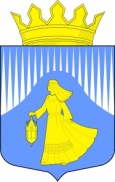 Лоухский муниципальный район
ИСТОРИЧЕСКАЯ СПРАВКА
Лоухский район  образован в 1927 году. 
До Октябрьской революции на месте района находилось несколько волостей: Керетская, Кестеньгская, Олангская, Вычетайбольская, Тихтозерская, Ухтинская, относившихся к Кемскому уезду Архангельской губернии. По административной реформе 1927 года в Карелии вместо 7 уездов и 55 волостей было образовано 26 районов, в том числе Лоухский и Кестеньгский.
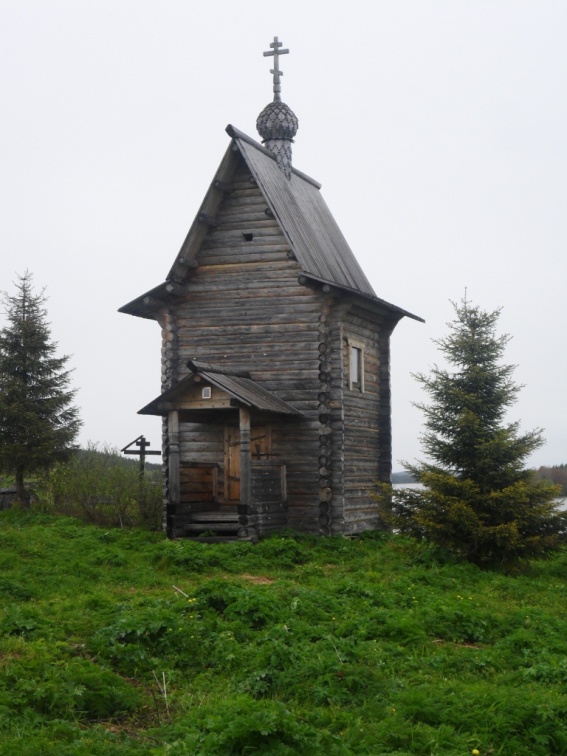 В историческом прошлом территорию района занимали первобытнообщинные племена  саамов (лопарей), карелов. В ХII веке начинается заселение территории русскими. В  XYI веке  в Поморье ведущим промыслом стало солеварение и в первые в это время упоминается о добыче слюды и жемчуга.
Во второй половине XIX века большой размах получают лесозаготовки и лесопиление. В 1879г. купцы братья Савины основали в селе Кереть лесопильный завод. С 1880г. село стало промышленно- экономическим центром. Здесь соединялись морские пути с Мурманска и Архангельска, речные летом и санные зимой с Финляндией. 
С началом строительства железной дороги Петербург – Мурманск была основана станция Лоухи (август 1917г.).
6
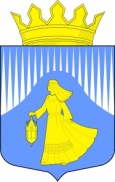 ПРИРОДНО-РЕСУРСНЫЙ ПОТЕНЦИАЛ
Лоухский муниципальный район
ЗЕМЕЛЬНЫЕ И ВОДНЫЕ РЕСУРСЫ
Площадь - 22552 кв. км., из которой 4520 кв.км (около 20%) покрыто водой.
ВОДНЫЕ РЕСУРСЫ
Гидрографическая сеть принадлежит к бассейну Белого моря. На территории расположено Кумское водохранилище, в состав которого входят самые крупные озера Пяозеро и Топозеро, а также часть Иовского водохранилища. 
Для района характерна густая речная сеть. Наиболее крупные реки: Кереть, Кума, Понча, Оланга. Долины рек развиты слабо, пойма прерывиста, русла изобилуют порогами и перекатами.
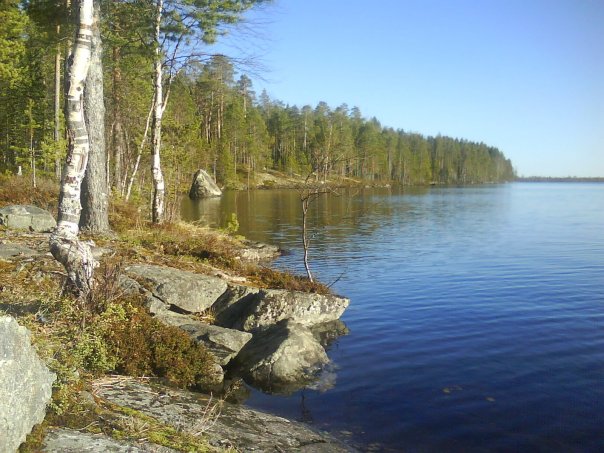 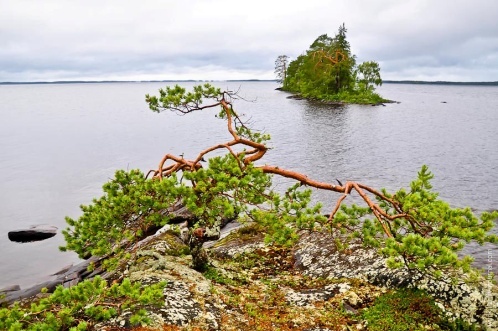 7
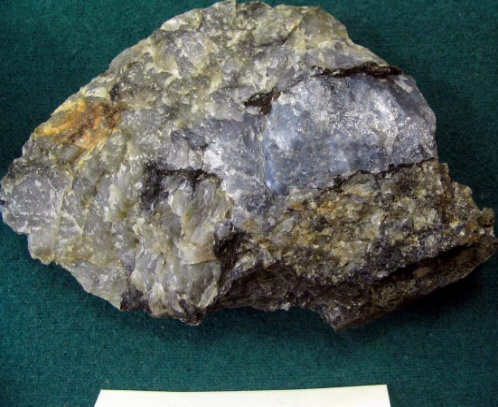 кварц
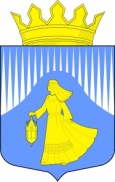 ПРИРОДНО-РЕСУРСНЫЙ ПОТЕНЦИАЛ
Лоухский муниципальный район
ПОЛЕЗНЫЕ ИСКОПАЕМЫЕ
Слюда- мусковит, полевошпатовое сырье, природный строительный и облицовочный камень, кианитовые руды, титаномагнетитовые руды, золото. Выявлены платиносодержащие рудопроявления, рудопроявления апатит-карбанатитановых руд, крупная залежь глин. Район богат коллекционным камнем: фуксит, минералы гранитовых пегматитов, корунд, гранат, жемчуг.
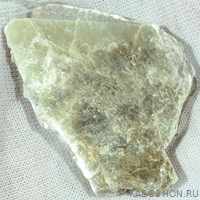 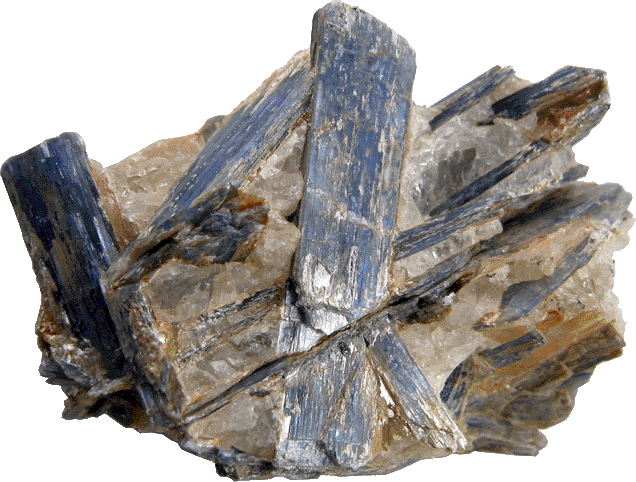 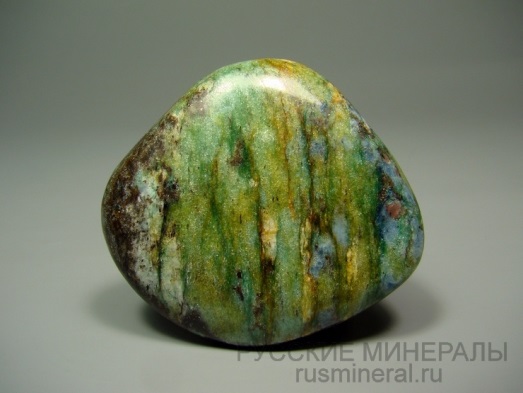 Кианит
Слюда
8
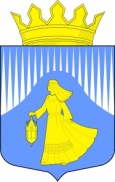 ОСНОВНЫЕ ПОКАЗАТЕЛИ
СОЦИАЛЬНО-ЭКОНОМИЧЕСКОГО РАЗВИТИЯ
Лоухский муниципальный район
НАЦИОНАЛЬНЫЙ СОСТАВ НАСЕЛЕНИЯ,%
ЧИСЛЕННОСТЬ ОФИЦИАЛЬНО ЗАРЕГИСТИРОВАННЫХ БЕЗРАБОТНЫХ, ЧЕЛ.
ОБЩАЯ ЧИСЛЕННОСТЬ НАСЕЛЕНИЯ
НА 01.01.2021
10547* ЧЕЛОВЕК
* оценка
ЧИСЛЕННОСТЬ ЭКОНОМИЧЕСКИ 
АКТИВНОГО НАСЕЛЕНИЯ, ЧЕЛ.
УРОВЕНЬ ЗАРЕГИСТРИРОВАННОЙ БЕЗРАБОТИЦЫ, %
УРОВЕНЬ ЖИЗНИ НАСЕЛЕНИЯ
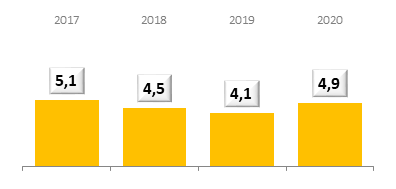 9
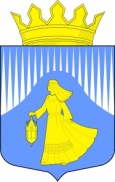 ОСНОВНЫЕ ПОКАЗАТЕЛИ 
СОЦИАЛЬНО - ЭКОНОМИЧЕСКОГО РАЗВИТИЯ
Лоухский муниципальный район
ЧИСЛЕННОСТЬ ЗАРЕГИСТИРОВАННЫХ ПРЕДПРИЯТИЙ
ИНДЕКС ПРОМЫШЛЕННОГО ПРОИЗВОДСТВА
СРЕДНЕМЕСЯЧНАЯ ОПЛАТА 
ТРУДА РАБОТНИКОВ, РУБЛЕЙ
ПО ОРГАНИЗАЦИОННО-ПРАВОВЫМ ФОРМАМ
2019г. - 88,4%
2020г. – 102,6%
ИНДЕКС ПОТРЕБИТЕЛЬСКИХ ЦЕН НА ТОВАРЫ И УСЛУГИ
2019г. – 102,8%
ДВИЖЕНИЕ НАСЕЛЕНИЯ, ЧЕЛ.
2020г. – 104,9%
ПО ОТРАСЛЯМ
10
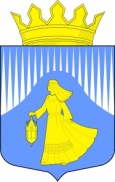 ОСНОВНЫЕ ПОКАЗАТЕЛИ 
СОЦИАЛЬНО - ЭКОНОМИЧЕСКОГО РАЗВИТИЯ
Лоухский муниципальный район
ОБЪЕМ ИНВЕСТИЦИЙ В ОСНОВНОЙ КАПИТАЛ ПО КРУГУ КРУПНЫХ И СРЕДНИХ ПРЕДПРИЯТИЙ
ПО ИСТОЧНИКАМ ФИНАНСИРОВАНИЯ, ТЫС. РУБЛЕЙ
ПО ВИДАМ ЭКОНОМИЧЕСКОЙ ДЕЯТЕЛЬНОСТИ, ТЫС. РУБЛЕЙ
* без учета средств участников долевого строительства
** январь-ноябрь
11
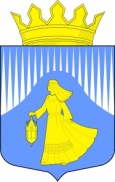 ОСНОВНЫЕ ПОКАЗАТЕЛИ 
СОЦИАЛЬНО - ЭКОНОМИЧЕСКОГО РАЗВИТИЯ
Лоухский муниципальный район
ХАРАКТЕРИСТИКА ОСНОВНЫХ ВИДОВ ЭКОНОМИЧЕСКОЙ ДЕЯТЕЛЬНОСТИ
ПРОМЫШЛЕННОСТЬ
СТРОИТЕЛЬСТВО
МАЛЫЙ И СРЕДНИЙ БИЗНЕС
 (включая микропредприятия)
Основные предприятия:
ООО «Кардон, ООО «Северный лес» (заготовка леса, деревообработка);
ЗАО «ГК «Кармин» (добыча камня);
ООО «Седлецкие, ООО «Аквафор» (рыбоводство);
ООО «Северная мидия» (аквакультура).
                                                                                                                                                   
Основные виды экономической деятельности
Лесозаготовки и переработка древесины;
Добыча полезных ископаемых;
Рыболовство и рыбоводство.

Численность занятых в экономике – 3,7  тыс. человек. 
Оборот организаций всех видов деятельности – 4801 млн.руб.:
промышленное производство – 3371 млн. рублей
Ввод  в действие жилых домов за счет всех источников финансирования,
 тыс. кв. м
Количество  субъектов –
295 ед., в т.ч. ИП – 194 ед.
Центры поддержки малого и среднего предпринимательства  в Лоухском муниципальном районе:
Отдел экономического развития Администрации Лоухского муниципального района.
12
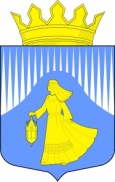 ОСНОВНЫЕ ПОКАЗАТЕЛИ 
СОЦИАЛЬНО - ЭКОНОМИЧЕСКОГО РАЗВИТИЯ
Лоухский муниципальный район
ТОРГОВЛЯ И ПЛАТНЫЕ УСЛУГИ НАСЕЛЕНИЮ
ОТДЕЛЬНЫЕ ПОКАЗАТЕЛИ ТОРГОВЛИ
 (ПО ПОЛНОМУ КРУГУ ОРГАНИЗАЦИЙ)
13
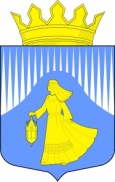 Лоухский муниципальный район
ИНФРАСТРУКТУРА
По территории района проходят 3 сухопутные транспортные магистрали: Октябрьская железная дорога, федеральная автомагистраль «Кола» (М 18),  автомагистраль Лоухи – Суоперя. 
На границе с Финляндией функционирует МАПП «Суоперя».
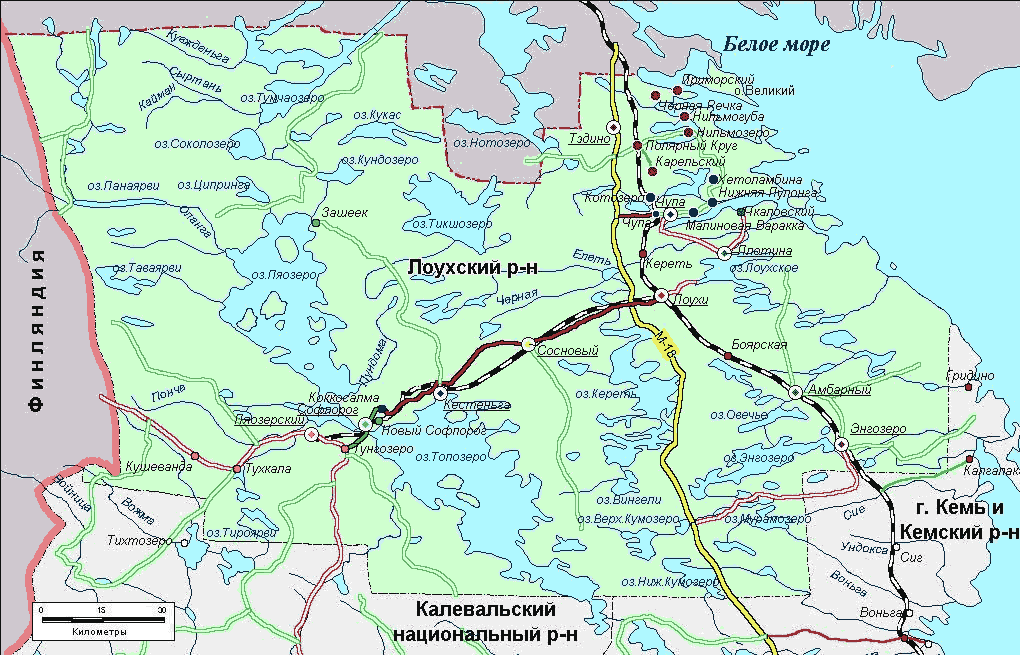 ТРАНСПОРТ
На территории района не осуществляют деятельность крупные транспортные компании.  Грузоперевозками и пассажирскими перевозками занимаются субъекты малого предпринимательства.
ПАССАЖИРСКИЕ ПЕРЕВОЗКИ
ГРУЗОВЫЕ ПЕРЕВОЗКИ
КАРТА ТРАНСПОРТНЫХ ПУТЕЙ СООБЩЕНИЯ НА ТЕРРИТОРИИ ЛОУХСКОГО МУНИЦИПАЛЬНОГО РАЙОНА
14
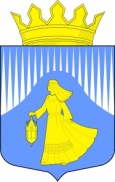 Лоухский муниципальный район
ИНФРАСТРУКТУРА
ТЕЛЕКОММУНИКАЦИОННЫЕ СИСТЕМЫ
Основные поставщики услуг связи на территории Лоухского муниципального района:
ПАО «Ростелеком»,  ФГУП «Российская телевизионная и радиовещательная сеть», Филиал «ПАО «ВымпелКом», ПАО «МТС», ПАО «МегаФон», ООО «Т2 Мобайл».
Оказываются следующие виды  услуг связи: местная телефонная связь, универсальная телематическая связь, услуги связи для цели эфирного вещания, междугородная и международная связь, услуги по передаче данных, интернет, подвижная радиотелефонная связь, документальная электросвязь.
                                  ТАРИФЫ РЕСУРСОСНАБЖАЮЩИХ ОРГАНИЗАЦИЙ
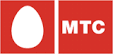 ЛОГОТИП
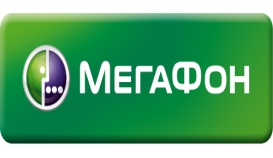 ЛОГОТИП
ПАО «МТС»
ПАО «МегаФон»
ЛОГ
ОТИП
ЛОГОТИП
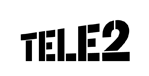 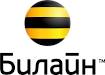 ООО « Т2 Мобайл»
ПАО «ВымпелКом»
ЭЛЕКТРОЭНЕРГИЯ
ГАЗ
ВОДА
Население (тариф с НДС):
с 01.01.21г. – 2,58  до 3,68 руб./кВт.ч.;
Прочие: (тариф с НДС): 
от 4,17 до 6,41  руб./кВт.ч.
Для юр.лиц – 6,54 руб./кВт/ч (НН)
Население(газ в баллонах, с НДС):
с 01.07.20г. –34,56-41,58 руб./кг.
Население  и прочие(тариф с НДС):
от 23,20 до 51,58 руб./куб.м
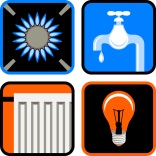 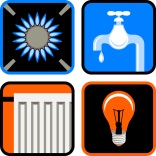 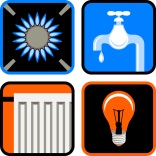 15
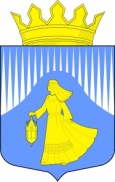 Лоухский муниципальный район
ИНФРАСТРУКТУРА
ЗДРАВООХРАНЕНИЕ
ОБРАЗОВАНИЕ
ЧИСЛЕННОСТЬ УЧАЩИХСЯ, ЧЕЛ.
16
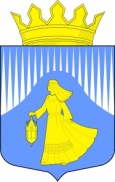 Лоухский муниципальный район
ИНФРАСТРУКТУРА
ФИНАНСОВАЯ ИНФРАСТРУКТУРА
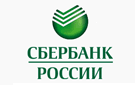 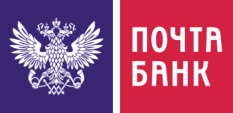 В Лоухском районе осуществляют деятельность:
Филиалы  кредитных организаций - ПАО «Сбербанк РФ», 
ПАО «Почта Банк»

Филиалы страховых компаний – ПАО «Росгосстрах», АО СК «XXI век», СПАО «Ингосстрах» , ООО «Ресомед».
Виды оказываемых услуг: страхование имущества, добровольное медицинское страхование, ОСАГО и КАСКО, страхование жизни, комплексное обслуживание юридических лиц.
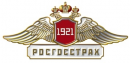 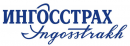 17
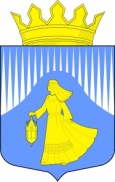 Лоухский муниципальный район
КУЛЬТУРА И ТУРИЗМ
ОСНОВНЫЕ ДОСТОПРИМЕЧАТЕЛЬНОСТИ
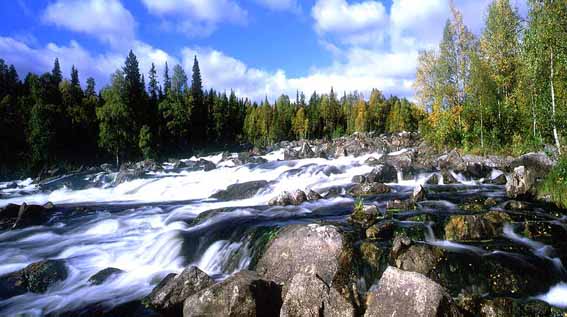 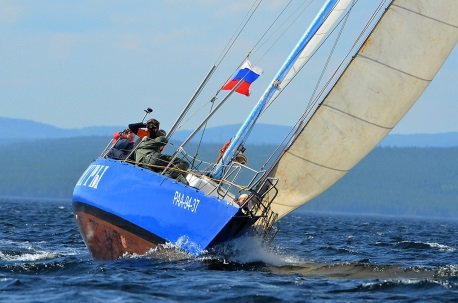 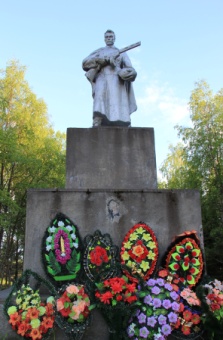 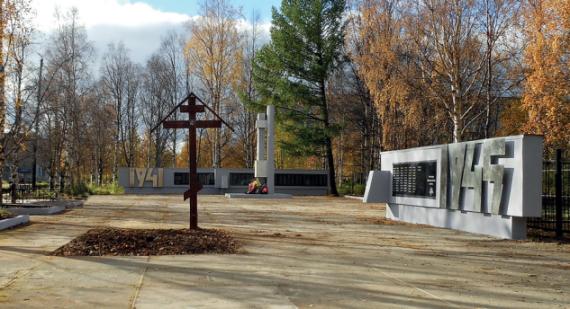 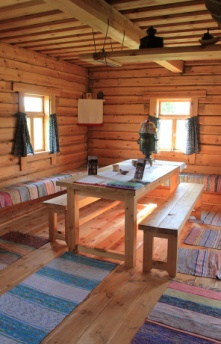 КОЛИЧЕСТВО УЧРЕЖДЕНИЙ  КУЛЬТУРЫ И ИСКУССТВА
18
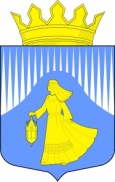 Лоухский муниципальный район
РАЗВИТИЕ КОНКУРЕНЦИИ
УПОЛНОМОЧЕННОЕ ПОДРАЗДЕЛЕНИЕ:
Распоряжение администрации Лоухского муниципального района (АЛМР) от 22.06.18 №674-Р
Отдел экономического развития Администрации Лоухского муниципального района
РАБОЧАЯ ГРУППА:
Постановление АЛМР от 31.08.18 №195 (с изм. От 14.05.20 №144)
В состав рабочей группы по содействию развитию конкуренции на территории Лоухского муниципального района входят  представители органов местного самоуправления Лоухского муниципального района и бизнеса.
ИНФОРМАЦИЯ О РЫНКАХ:
Распоряжение АЛМР от 16.01.19 №27-р
Перечень приоритетных рынков:
 Рынок пищевой промышленности;
 Рынок туристских услуг.
19
КОНКУРЕНТНЫЕ ПРЕИМУЩСТВА
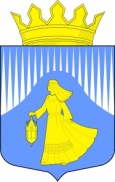 УНИКАЛЬНЫЕ ПРЕИМУЩЕСТВА 
РАЗМЕЩЕНИЯ ПРОИЗВОДСТВА
Лоухский муниципальный район
Уникальное геологическое строение и связанные с ним полезные ископаемые. Для района характерна одна отличительная особенность - концентрация в относительной близости дефицитных металлических и неметаллических полезных ископаемых, в том числе строительных материалов.

Уникальные ландшафтно-природные ресурсы (реки, озера, Белое море, горы, памятники природы, редкостные представители фауны и флоры).

Выгодное географическое положение. Соседство с Финляндией, выход в Белое море.

Богатый научный потенциал (3 биологические станции).

 Значительный туристско-рекреационный потенциал (5 ООПТ).
Отношение к памятнику мировой культуры – эпосу «Калевала»
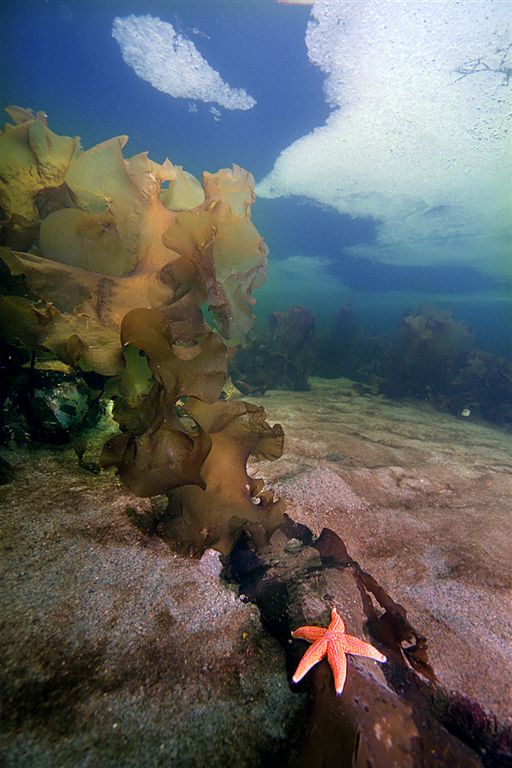 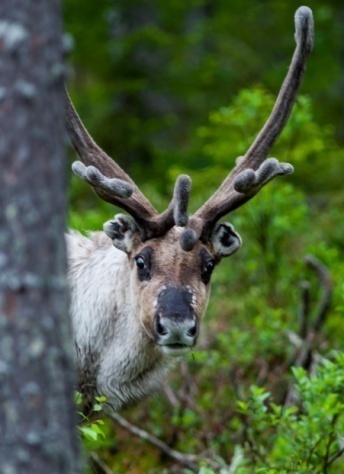 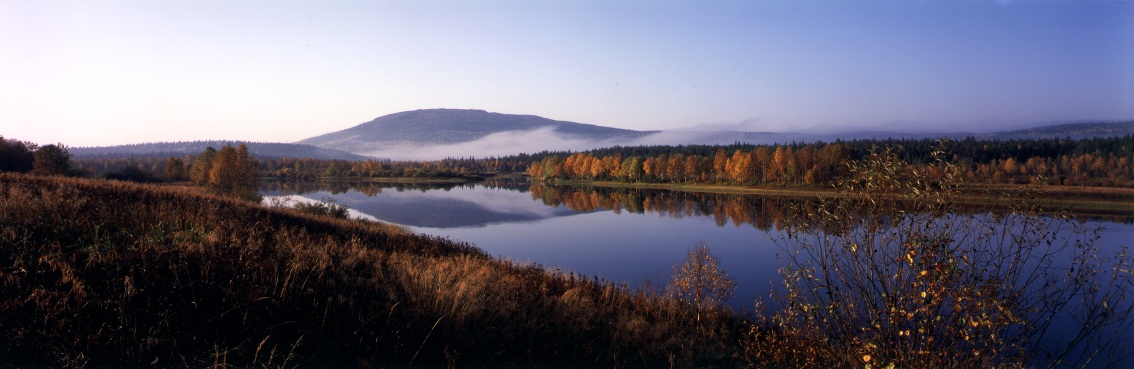 21
РЕАЛИЗОВАННЫЕ
И РЕАЛИЗУЕМЫЕ
ИНВЕСТИЦИОННЫЕ ПРОЕКТЫ
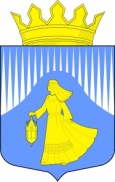 РЕАЛИЗУЕМЫЕ 
ИНВЕСТИЦИОННЫЕ ПРОЕКТЫ
Лоухский муниципальный район
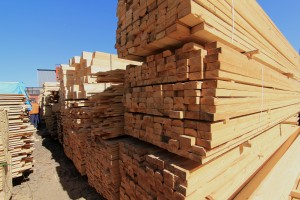 22
Информация для инвесторов
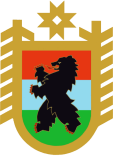 ГОСУДАРСТВЕННАЯ ПОДДЕРЖКА
ИНВЕСТИЦИЙ
РЕСПУБЛИКА КАРЕЛИЯ
предоставление земельных участков инвесторам без проведения торгов (Закон Республики Карелия от 16 июля 2015 года № 1921-ЗРК, Закон Республики Карелия от 5 марта 2013 года № 1687-ЗРК)

льгота по арендной плате за использование земельных участков – 0,01% от кадастровой стоимости земельного участка (Постановление Правительства Республики Карелия от 17.04.2014 № 120-П) 

налоговые льготы: освобождение от налога на имущество организаций и снижение ставки налога на прибыль (Закон Республики Карелия от 30.12.1999 № 384-ЗРК «О налогах (ставках налогов) на территории Республики Карелия»)

беспрецедентные меры финансовой поддержки – компенсация инвесторам части их затрат по уплате процентов по кредитам, в размере ключевой ставки ЦБ РФ плюс 2% (два процентных пункта), по привлекаемым кредитным ресурсам;

поручительство для обеспечения обязательств кредитного характера до 70% от суммы  кредита;

оказание содействия в предоставлении займов по ставке 5% годовых; 

частичная компенсация затрат на электроэнергию;

субсидия на мероприятия, связанные с технологическим присоединением к объектам электросетевого хозяйства;

субсидия до 70% от произведенных затрат на приобретение оборудования для производства продовольственных товаров;

возмещение части затрат на кадастровые работы 

возмещение части затрат (до 30%) на приобретение сельскохозяйственного оборудования, в т. ч.  в лизинг

возмещение части затрат (до 30%) на создание и модернизацию объектов агропромышленного комплекса

«налоговые каникулы». Ставка «0» для впервые зарегистрированных ИП, применяющих упрощенную систему налогообложения или патентную систему налогообложения (Закон Республики Карелия от 28.07.2017 № 2148-ЗРК «О внесении изменений в Закон Республики Карелия «О налогах (ставках налогов) на территории Республики Карелия»)

возврат 90% НДФЛ для предприятий биофармацевтической промышленности 

предоставление  возможности использования имущества на льготных условиях, в том числе на безвозмездной основе

на уровне каждого муниципального образования дополнительно предоставляются субсидии и гранты, направленные на поддержку малого и среднего предпринимательства
24
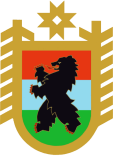 ЛОУХСКИЙ РАЙОН – ТЕРРТИТОРИЯ АРКТИЧЕСКОЙ ЗОНЫ РФ
РЕСПУБЛИКА КАРЕЛИЯ
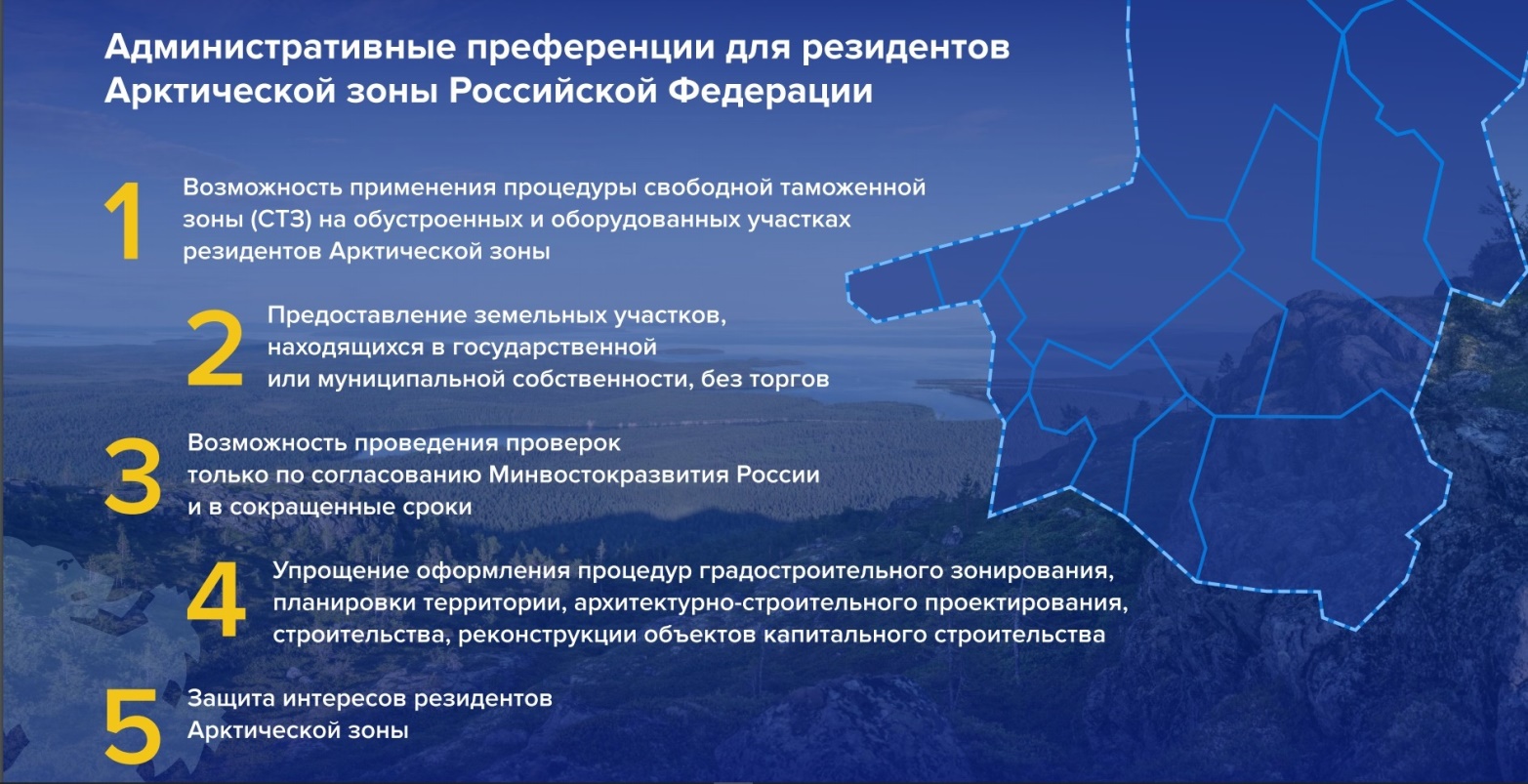 24
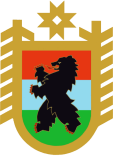 НАЛОГОВЫЕ ЛЬГОТЫ ДЛЯ РЕЗИДЕНТОВ АРКТИЧЕСКОЙ ЗОНЫ РФ
РЕСПУБЛИКА КАРЕЛИЯ
Налог на прибыль. Ставка: 0% на 10 лет(федеральная часть) с момента получения первой прибыли.Не распространяется на проекты в области добычи твердых полезных ископаемых.Региональные льготы будут установлены до конца 2020 г., на обсуждении    льготная ставка на прибыль в размере 0 % - первые 5 лет с момента получения первой прибыли; 5% - последующие 5 лет.
Страховые взносы. Ставка: 7,6% на 10 лет. Только для новых рабочих мест.Не распространяется на проекты в области добычи полезных ископаемых.Будет действовать через механизм субсидии.
НДПИ. Налоговый вычет в размере, не превышающем 50% НДПИ на сумму инвестиций в инфраструктуру для освоения нового месторождения полезных ископаемых или инвестиций в новые обогатительные и перерабатывающие мощности. Действует до 31 декабря 2032 г.
 Налог на имущество. Региональные льготы будут установлены до конца 2020 г., на обсуждении льготная ставка в размере 0% - первые 5 лет; 1,1 % - последующие 5 лет.   
Упрощенная система налогообложения. Региональные льготы будут установлены до конца 2020 г., на обсуждении льготная ставка: 1) объектом налогообложения является доходы: 1% - первые 5 лет; 3% - последующие 5 лет; 2) объектом налогообложения является доходы, уменьшенные на величину расходов: 5% - первые 5 лет; 7% – последующие 5 лет.
Налог на землю. Местные льготы будут установлены до конца 2020 г., на обсуждении льготная ставка в размере 0% в течение 3 лет с момента получения статуса резидента АЗ РФ.
24
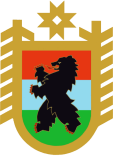 КАК СТАТЬ РЕЗИДЕНТОМ АРКТИЧЕСКОЙ ЗОНЫ
РЕСПУБЛИКА КАРЕЛИЯ
Возможность получения статуса резидента Арктической зоны Российской Федерации установлена Федеральным законом от 13 июля 2020 года №193-ФЗ «О государственной поддержке предпринимательской деятельности в Арктической зоне Российской Федерации».
Инвестиционный портал Арктической зоны России -  https://arctic-russia.ru/
Управляющая компания арктических территорий Республики Карелия -АО «Корпорация развития Республики Карелия»: 8 (8142) 44-54-00           arctic@kr-rk.ru

Орган исполнительной власти, курирующий арктическое направление – Министерство экономического развития и промышленности Республики Карелия 
8 (8142) 79-23-42     economy.karelia.ru
24
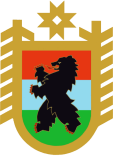 Полезная информация для инвестора
РЕСПУБЛИКА КАРЕЛИЯ
Министерство экономического развития и промышленности Республики Карелия
185028, Республика Карелия, г. Петрозаводск, ул. Андропова, д.2
Телефон 8 (8142) 79-23-00
E-mail: economy@karelia.ru
Официальный сайт - http://economy.karelia.ru
Бизнес-инкубатор Республики Карелия:
Адрес: РК, г. Петрозаводск, наб. Гюллинга, д. 11
Телефон: 8142-672031; 
E-mail: info@binrk.ru; Сайт: http://www.binrk.ru/
Гарантийный фонд Республики Карелия (фонд поручительств):
Адрес: РК, г.Петрозаводск , наб. Гюллинга , д. 11, оф. 17Телефон: 8142-67-20-61; 
E-mail: gar.fond@yandex.ru; Сайт: http://garfond.karelia.ru
АО «Корпорация развития Республики Карелия»
Республика Карелия, г. Петрозаводск, наб. Гюллинга, 11 (Бизнес-инкубатор, офис 19) 
ТЕЛЕФОН И ФАКС: 8 (8142) 44-54-00
ЭЛЕКТРОННАЯ ПОЧТА: info@kr-rk.ru
Региональный центр координации поддержки экспортно-ориентированных субъектов малого и среднего предпринимательства:
Адрес: 185031, г. Петрозаводск, наб. Гюллинга, 11Телефон: (8142)672064; 
E-mail: exportrk@mail.ru; Сайт: http://export10.ru/
Общественная приёмная Уполномоченного по защите прав предпринимателей Республики Карелия
Республика Карелия,г. Петрозаводск, наб. Гюллинга, 11 (каб. 1)
(8142) 78-08-37, (8142) 67-20-53
ombudsmanbiz@gov.karelia.ru
Инвестиционный портал Республики Карелия:
 http://kareliainvest.ru/
Фонд по содействию кредитованию субъектов малого и среднего предпринимательства Республики Карелия (микрокредитная компания) 
185005, г. Петрозаводск,наб. Гюллинга 11, оф. 11, 18
Тел.: 8 (8142) 67-20-61; 67-20-51
E-mail: fsk.karelia@yandex.ru
Многофункциональный центр предоставления государственных и муниципальных услуг
г. Петрозаводск, наб. Гюллинга, 11
Ул. Калинина, 1
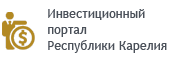 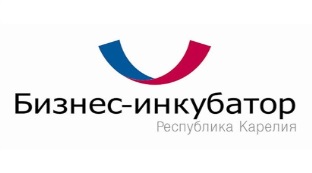 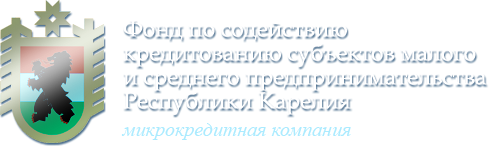 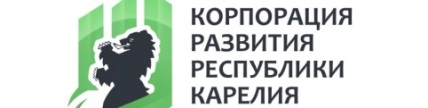 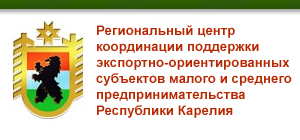 ИНВЕСТИЦИОННЫЕ ПРЕДЛОЖЕНИЯ
ДЛЯ ИНВЕСТОРОВ
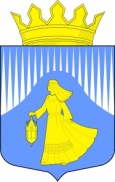 ИНВЕСТИЦИОННЫЕ ПРЕДЛОЖЕНИЯ ДЛЯ ИНВЕСТОРОВ
Лоухский муниципальный район
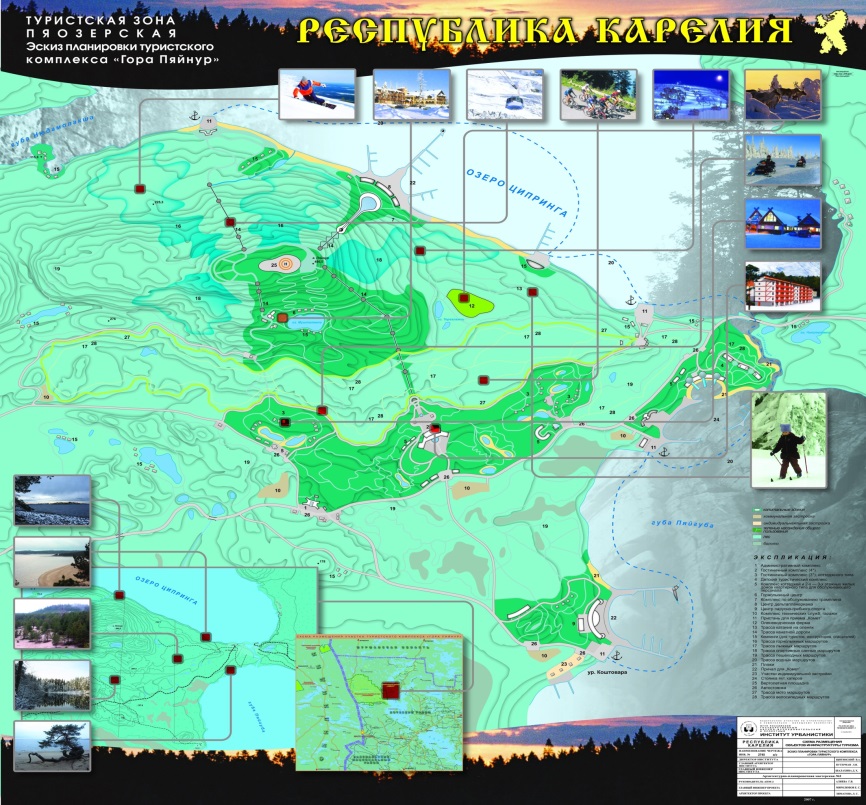 ФОТО
ХАРАКТЕРИЗУЮЩЕЕ 
ИНВЕСТПРЕДЛОЖЕНИЕ
Схема размещения объектов инфраструктуры туризма: http://gov.karelia.ru/gov/Power/Ministry/Development/Tourism/Plan/index.html).
27
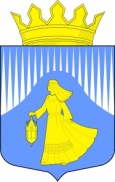 ИНВЕСТИЦИОННЫЕ ПРЕДЛОЖЕНИЯ ДЛЯ ИНВЕСТОРОВ
Лоухский муниципальный район
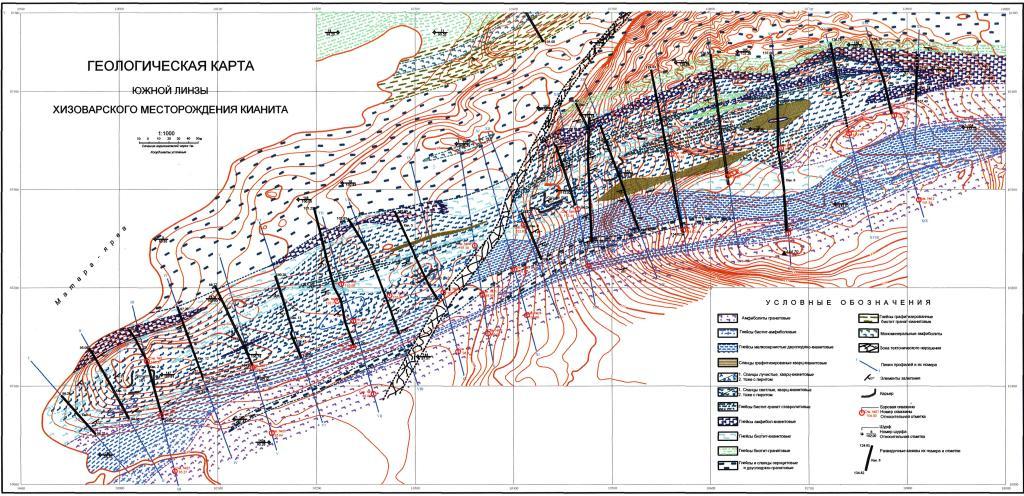 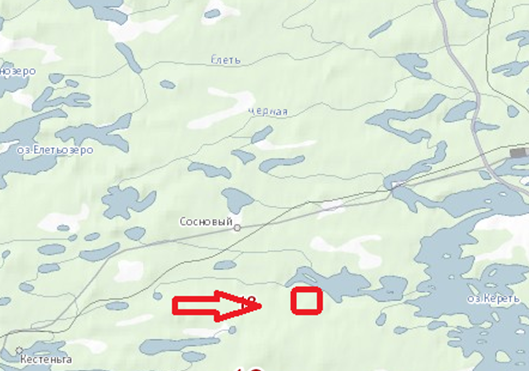 28
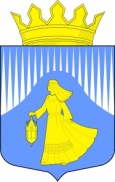 ИНВЕСТИЦИОННЫЕ ПРЕДЛОЖЕНИЯ ДЛЯ ИНВЕСТОРОВ
Лоухский муниципальный район
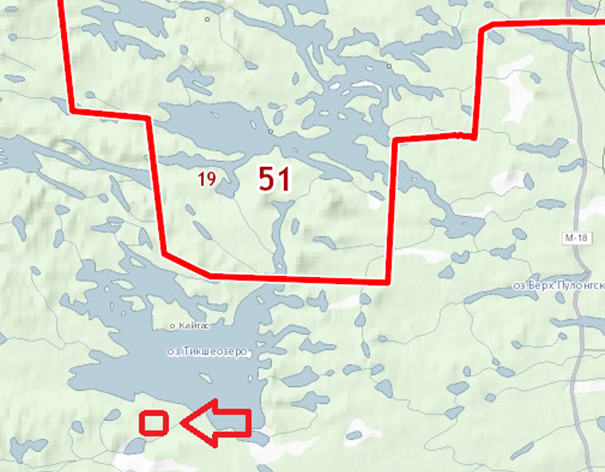 29
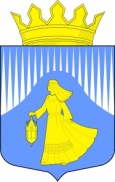 ИНВЕСТИЦИОННЫЕ ПРЕДЛОЖЕНИЯ ДЛЯ ИНВЕСТОРОВ
Лоухский муниципальный район
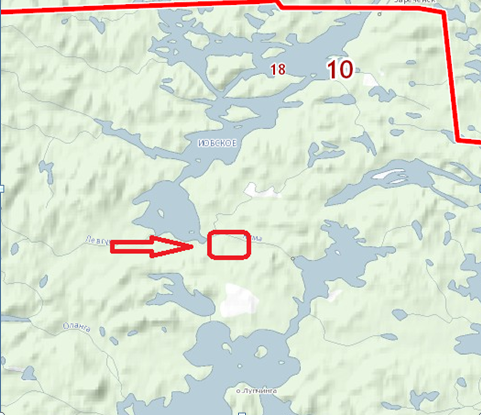 30
ИНВЕСТИЦИОННО-ПРИВЛЕКАТЕЛЬНЫЕ
ЗЕМЕЛЬНЫЕ УЧАСТКИ И
ПРОМЫШЛЕННЫЕ ПЛОЩАДКИ
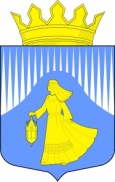 ЗЕМЕЛЬНЫЙ УЧАСТОК  (п.Кестеньга)
Лоухский муниципальный район
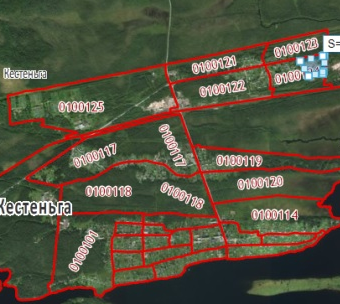 32
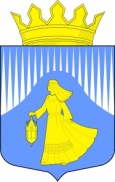 ЗЕМЕЛЬНЫЙ УЧАСТОК  (п.Кестеньга)
Лоухский муниципальный район
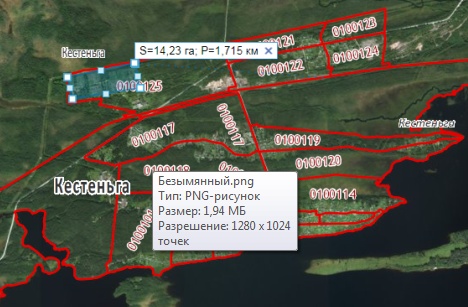 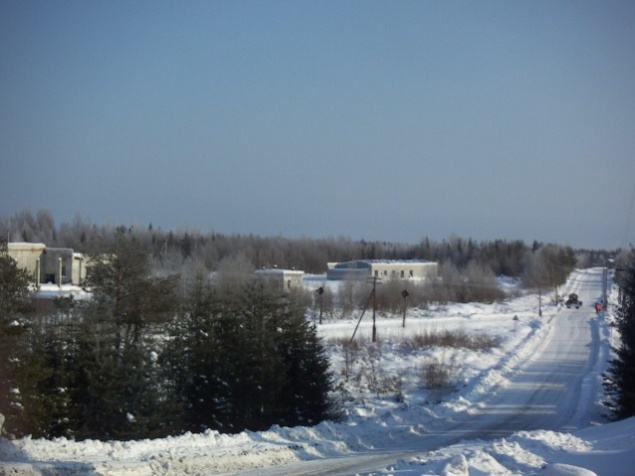 33
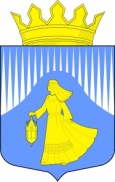 ЗЕМЕЛЬНЫЙ УЧАСТОК  (Кагогид)
Лоухский муниципальный район
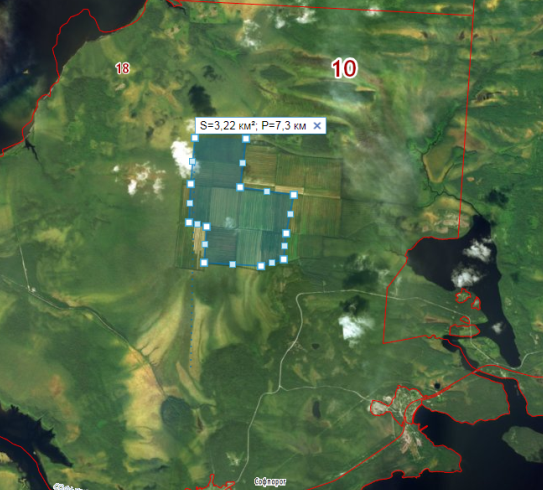 34
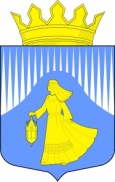 ЗЕМЕЛЬНЫЙ УЧАСТОК  (п.Софпорог)
Лоухский муниципальный район
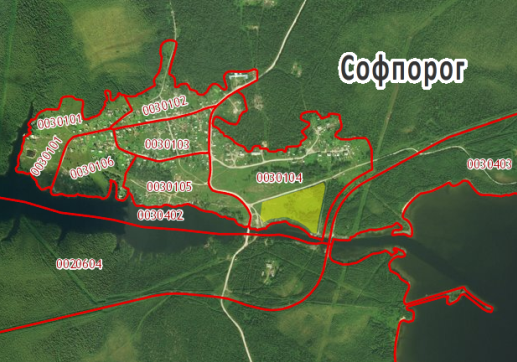 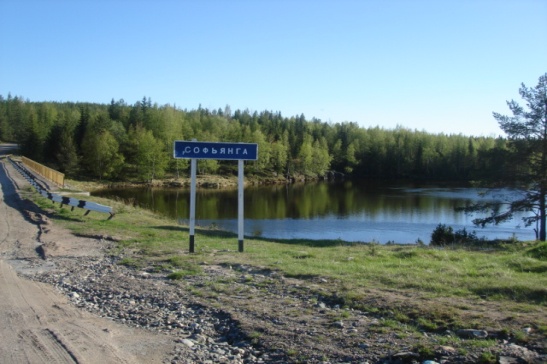 35
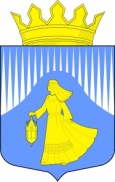 ЗЕМЕЛЬНЫЙ УЧАСТОК  (Сосновый)
Лоухский муниципальный район
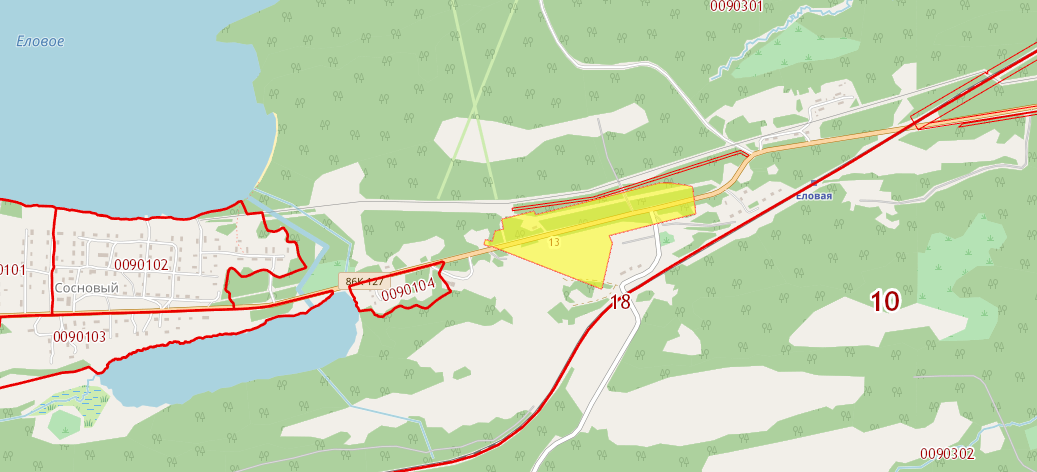 36
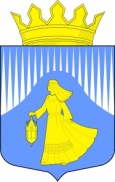 ЗЕМЕЛЬНЫЙ УЧАСТОК  (пгт.Пяозерский)
Лоухский муниципальный район
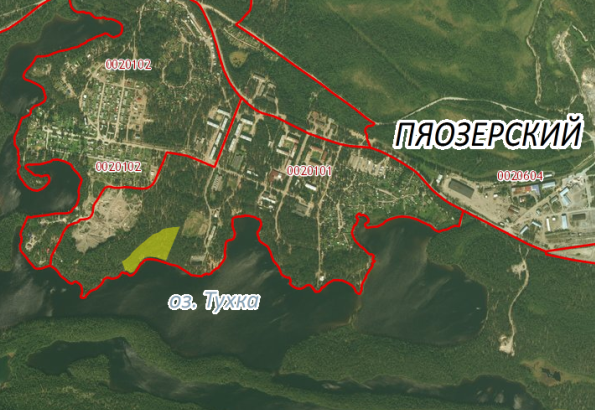 37
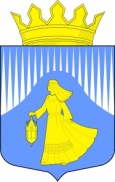 ЗЕМЕЛЬНЫЙ УЧАСТОК  (п-ов Вершинный)
Лоухский муниципальный район
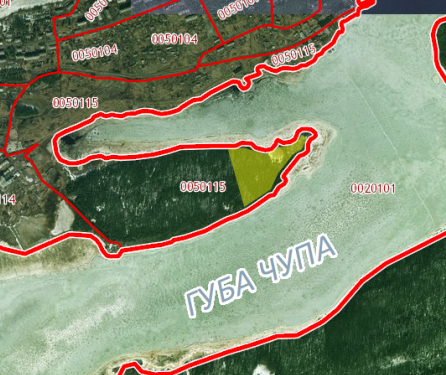 38
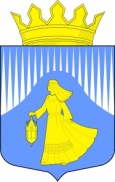 ЗЕМЕЛЬНЫЙ УЧАСТОК  (п. Амбарный)
Лоухский муниципальный район
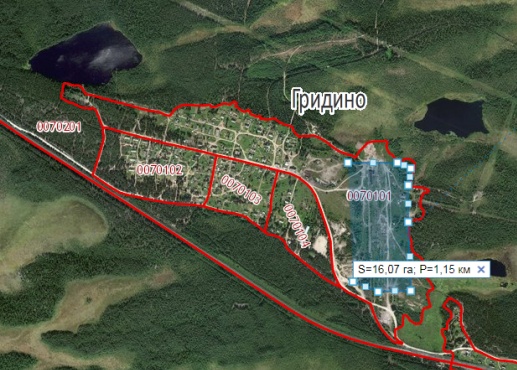 39
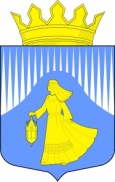 ЗЕМЕЛЬНЫЙ УЧАСТОК  (п. Малиновая Варакка)
Лоухский муниципальный район
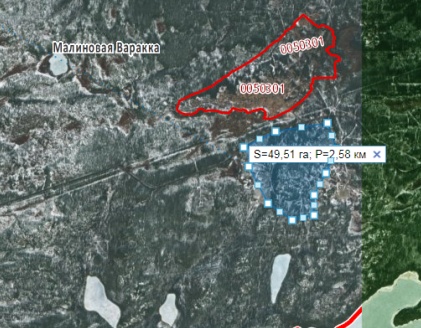 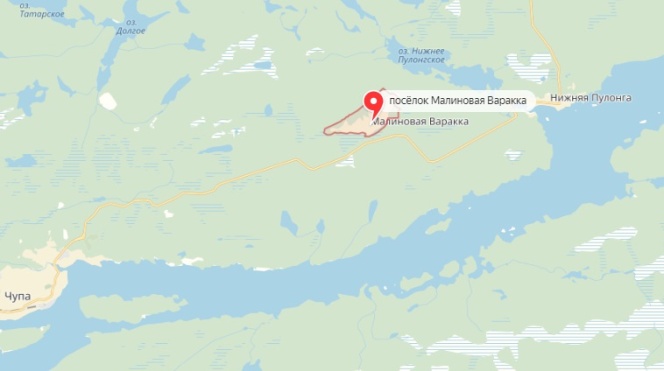 40
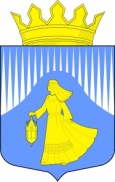 Лоухский муниципальный район
КОНТАКТЫ
Глава Администрации Лоухского муниципального района
Лебедев Сергей Мирославович
186660, Республика Карелия, пгт. Лоухи, ул. Советская, д. 27
8 (81439) 3-38-36
http://louhiadm.ru
louhiadm@yandex.ru
Министерство экономического развития и промышленности Республики Карелия
185028, Республика Карелия, г. Петрозаводск, ул. Андропова, д.2 8 (8142) 79-23-00
http://economy.karelia.ru
economy@karelia.ru
АО «Корпорация развития Республики Карелия»
Республика Карелия, г. Петрозаводск, наб. Гюллинга, 11 (Бизнес-инкубатор, офис 19)
8 (8142) 44-54-00
http://kr-rk.ru
info@kr-rk.ru
Инвестиционный уполномоченный Лоухского муниципального района
Начальник отдела экономического развития Администрации Лоухского муниципального района Гончарова Инна Михайловна
8 (81439) 5-13-90
41